THE IRONY OF 
THE CROSS
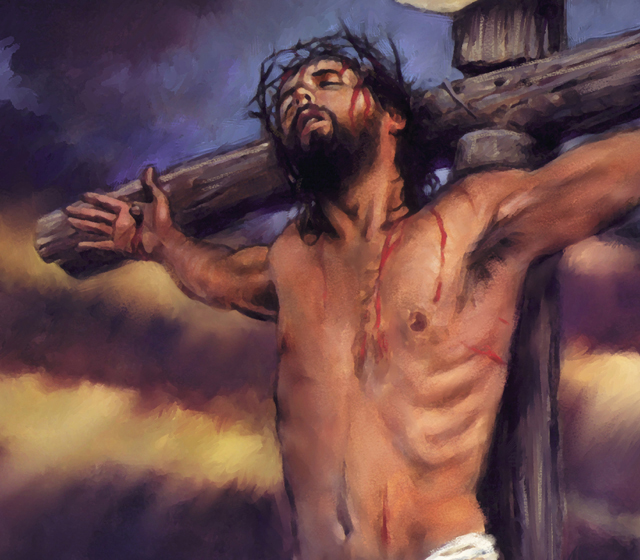 “Ironic” means “opposite of what you would expect” or “self-contradictory”

		1. Fire house burns down
		2. Attorney General  convicted 
                 of crimes
		3. America, founded for religious reasons, now 
		     ridicules those principles
		4. America, with greatest standard of living also
		    has the most divorces, suicides, mental breakdowns.
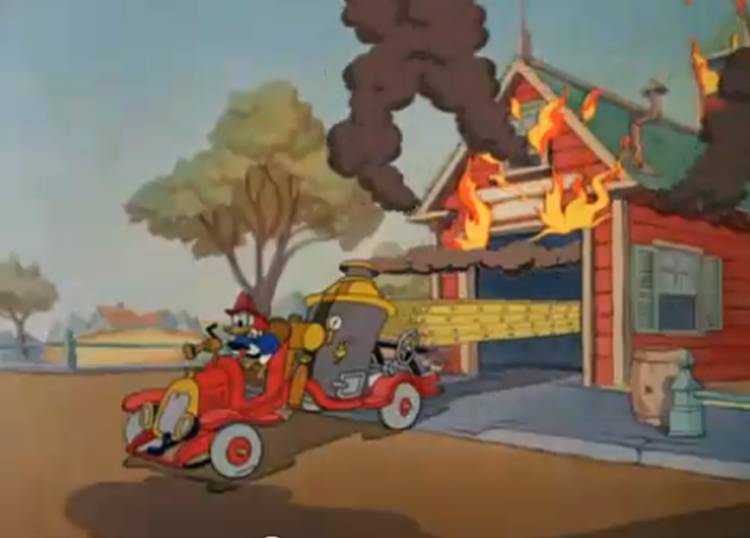 I. THE CROSS—(A SYMBOL 
	   OF SHAME, CRIME AND 
	   DEGRADATION) BECAME 
	   THE SYMBOL OF HOPE, 
	   PURITY AND GLORY.
		1. Several ways to execute someone (some with dignity)
		     but crucifixion was for slaves and low criminals.
		2. Jesus endured the curse of the cross (Gal 3:13)
		3. Jesus endured the shame of the cross (Heb 12:2)
		4. Ironically—it became the very means of his victory and    	    exaltation.  (Phil 2:8-11)
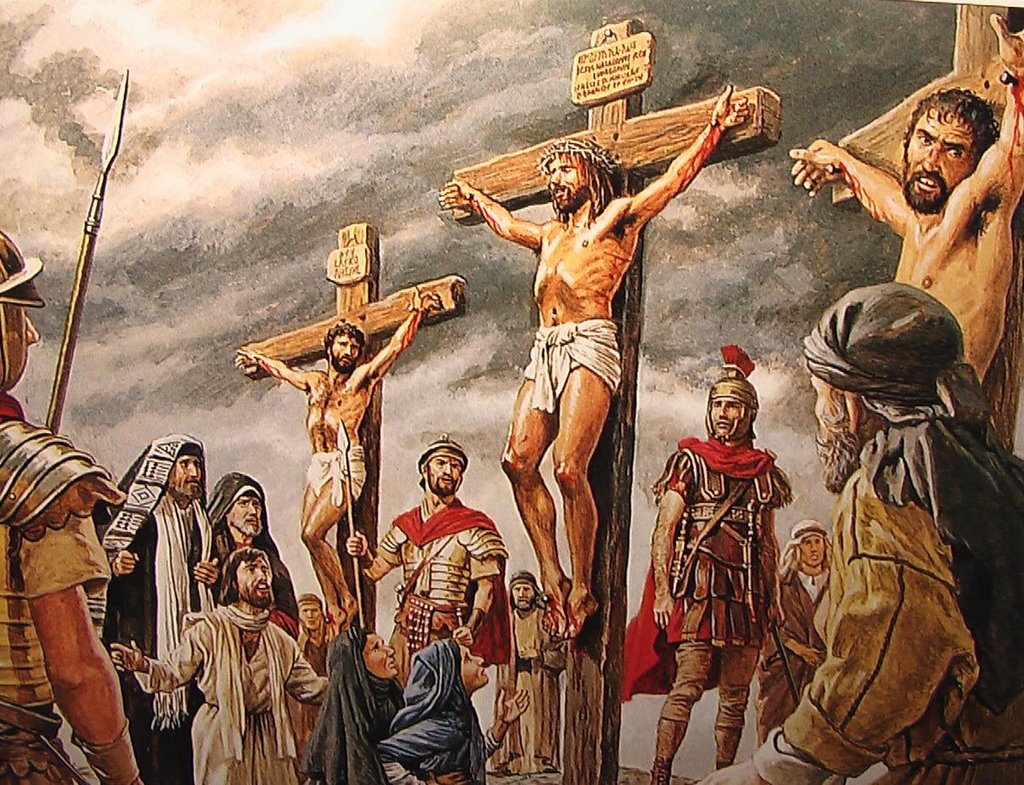 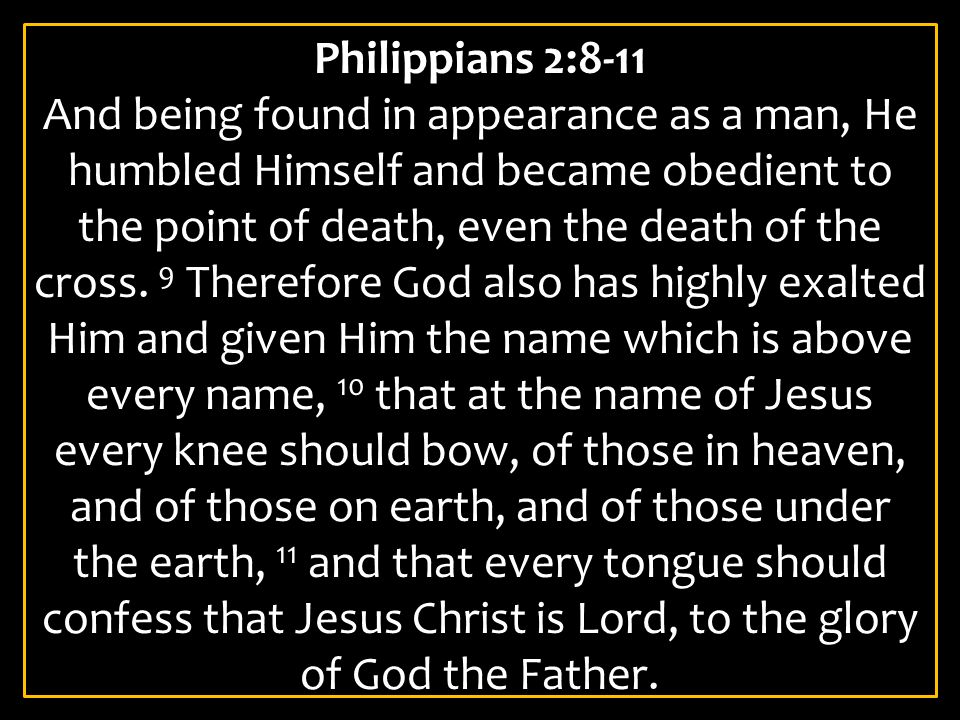 I. THE CROSS: IRONICALLY WHAT IT SEEMED
       TO BE--WAS NOT WHAT IT WAS AT ALL
		1. Roman Soldiers—just another routine day
		2. Disciples—crushing, humiliating defeat
		3. Chief Priests—sweet victory over one who dared
				    challenge their authority
		4. Bystanders—interesting, sadistic entertainment
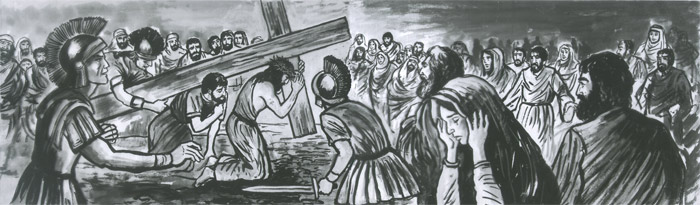 4. To God—The great moment planned since the 	beginning of the world, the holy altar of perfect 	sacrifice for sin.
	
		A. “God was in Christ, reconciling the world to Himself.”
		     (II Cor 5:19)

		B. “This was in accordance with the eternal purpose 	      which He carried out in Christ Jesus our Lord.” 
		      (Eph 3:11)

		C. God was bringing about the focal point of all He had 	    done to redeem man back to Himself.
5. To Jesus—It was the culmination of all He had 	come to do:

		A. Culmination of His eternal plan and preparation
		B. Culmination of 33 years of sinless living as a man
		C. “For this purpose I came to this hour.” John 12:27
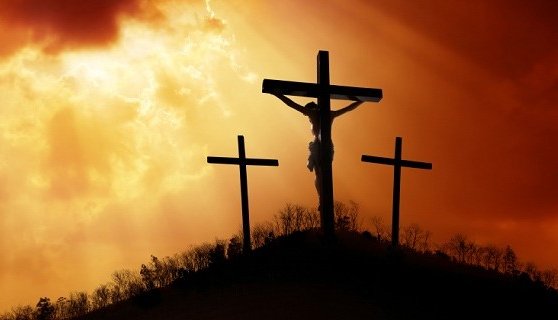 6. So, while the:
		A. Roman Soldiers gambled at the foot of the cross
		B. Disciples stared in terror and confusion from a distance
		C. Priests gloated and ridiculed
		D. Mob gaped, mocked, and enjoyed he entertainment
		
		E. THE GREATEST EVENT IN THE HISTORY OF THIS PLANET 	    WAS TAKING PLACE BEFORE THEIR EYES!

			1) Jesus was bearing he sins of the world
			     (II Cor 5:21)
			2) Men were being reconciled to God
			     (Col 1:19-22)
II. THE MOST TRAGIC IRONY OF IRONIES:  	THOUGH THE BENEFITS OF THE CROSS ARE 	AVAILABLE TO ALL—IT IS REJECTED BY 	SOME.
		A. “Whosoever will” may come
		B. “Repent and be baptized every one of you…”
		C. I Cor 1:18, 23-24
		D. We have only two choices:	
			1. Receive its benefits and blessings
			2. Dismiss it as foolishness and be forever lost